Stáž na Maltě
9.05.22-12.05.22
Illia Lychman
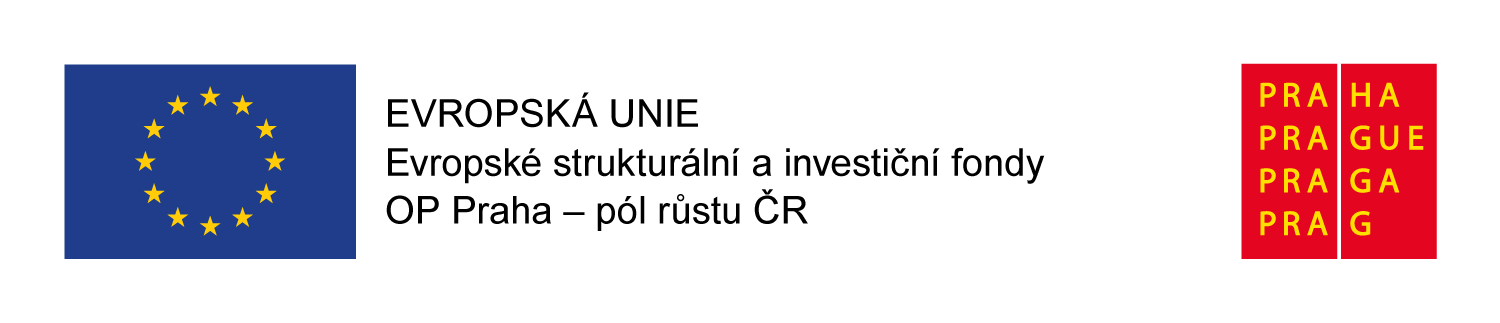 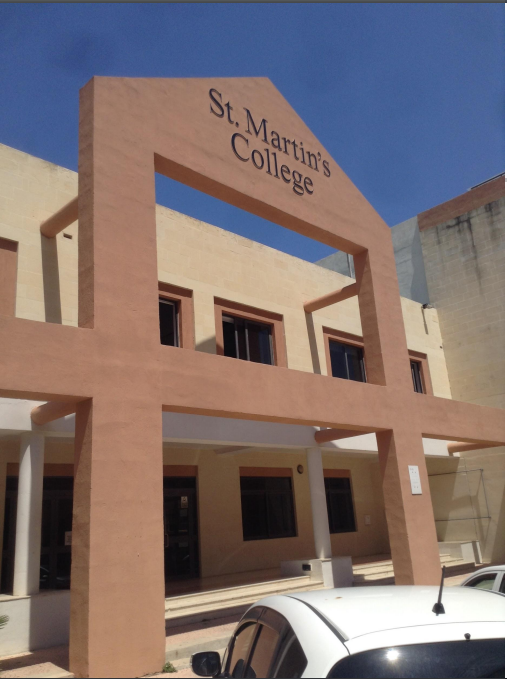 ŠkolaSt Martin’s College
Soukromá
Funguje podle britského systému. 
Absolventi se můžou hlásit na britské univerzity  vysoká soutěž 
 Skládá se 
mateřské školy, 
základní, 
Střední
Sixth form
O škole
Věk žáků 
2-17 let 
Jazyk výuky
angličtina 
Třídy 
3 až 25 žáků 
Povinný domací úkol 
Škola je moderně vybavená
O škole
Většina žáků s OMJ jsou Asiaté (Čína, Japonsko, Vietnam) 
Ostatní země – Německo, Itálie 
Pro žáky s OMJ existuje speciální roční kurz (base year), kde se vyučuje
Angličtina (16x týdně)
Matematiku (4x týdně) 
4 další volitelné předměty 
Po skončení kurzu je zkouška. 
Úspěšné plnění = přijetí do školy, neúspěšné plnění = opakování kurzu
Žáci s OMJ
Učitele mají k žákům s OMJ stejný vztah, jako k maltským dětem.
Učí se stejným způsobem, jako všichni.
Žáci s OMJ
Prostředí školy
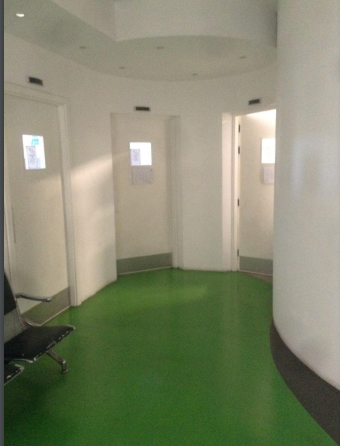 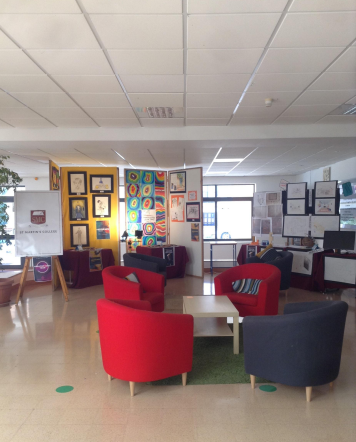 Prostředí školy
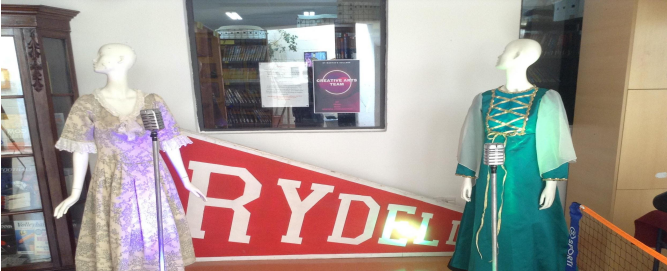 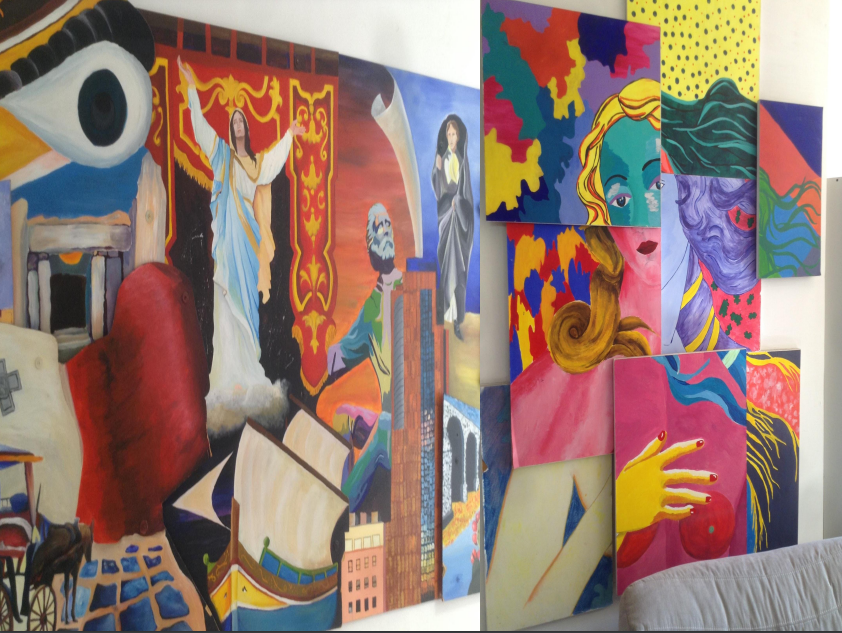 Prostředí školy
Skříňky
Sborovna
Prostředí školy
Morální podpora pro žáky
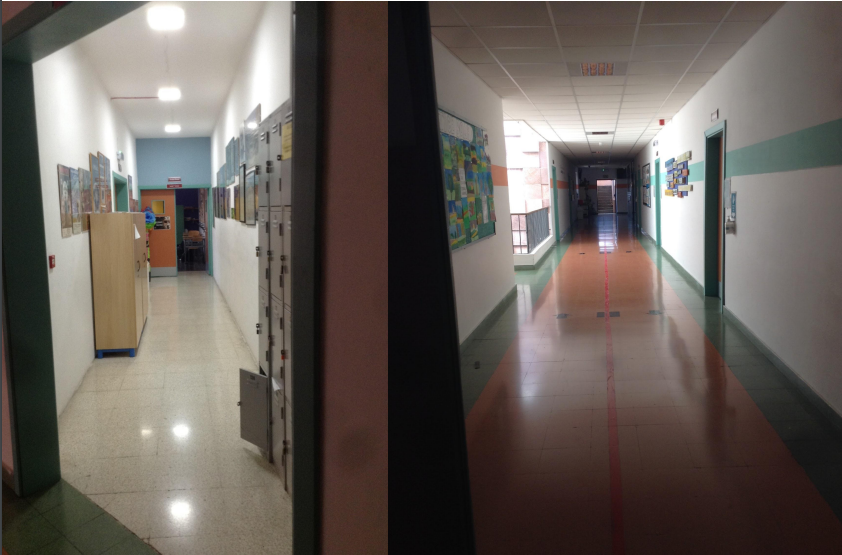 Prostředí chodeb
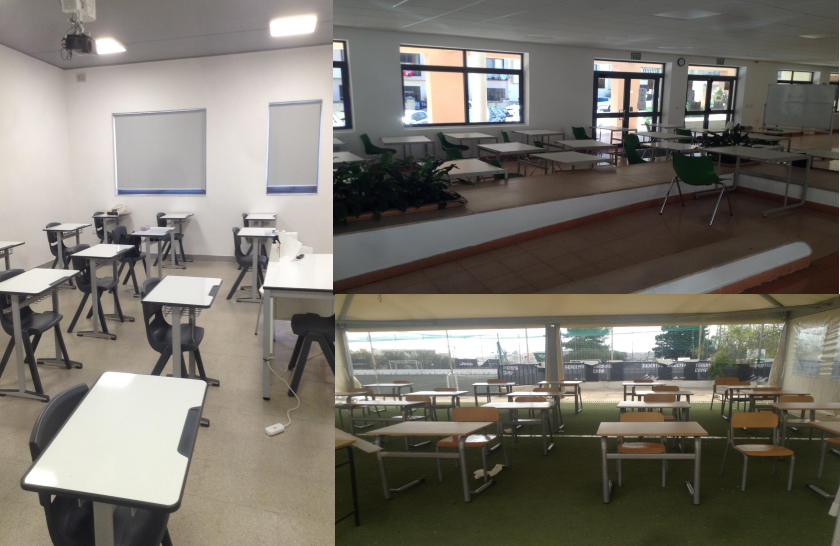 Prostředí tříd
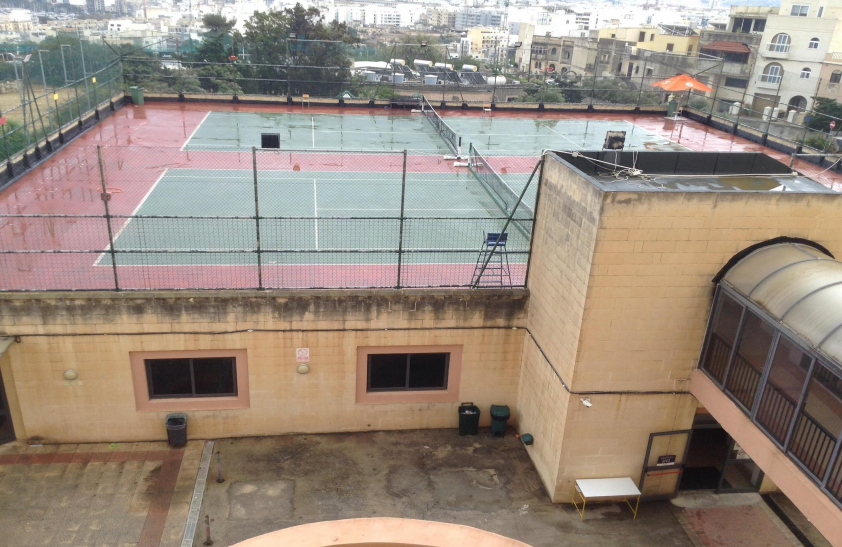 Tenisové kurty
Tělocvična
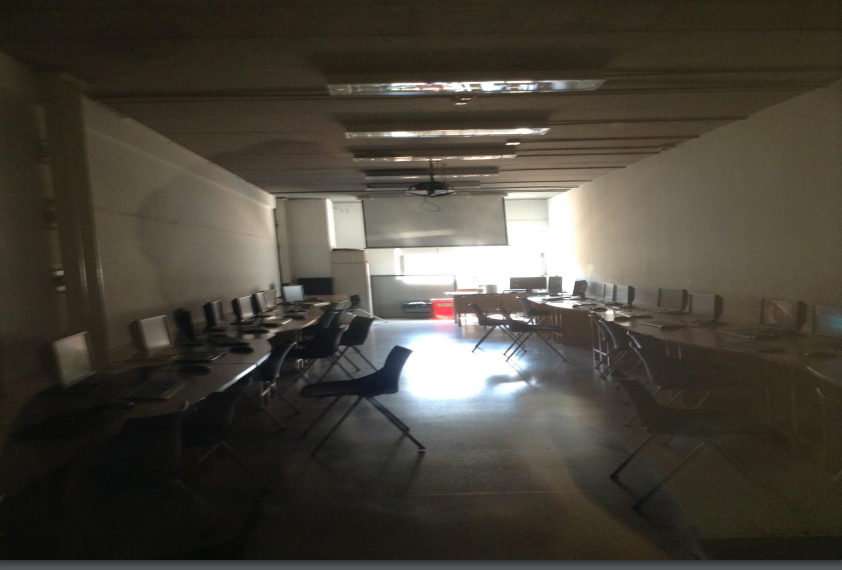 ICT učebna
Grazzi tal-attenzjoni tagħkom!
Děkuji za pozornost!